sensors
created by:
Zach lipple
Porter dallenbach
overview
Signal Types
Sensor Types
Magnetic
Potentiometers
Mass Air Flow
Thermocouples
Thermistors
Stator (Magneto)
MAP
Injectors
O2 sensor
Communication Protocols
CAN
Signal Types
Analog vs. Digital
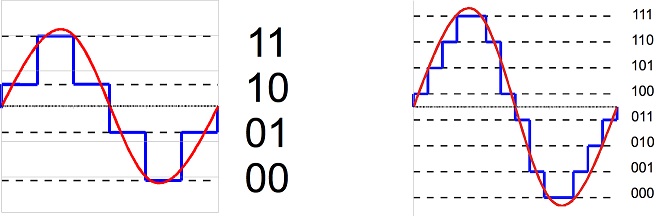 Blue: Digital (1’s and 0’s)
Red: Analog (continuous signal)
Signal types
Wave types
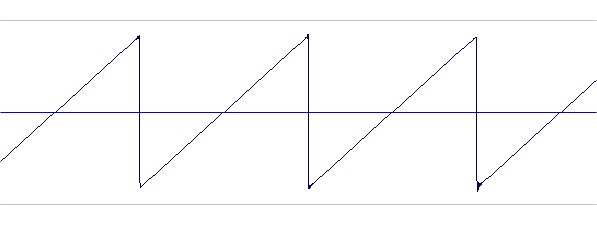 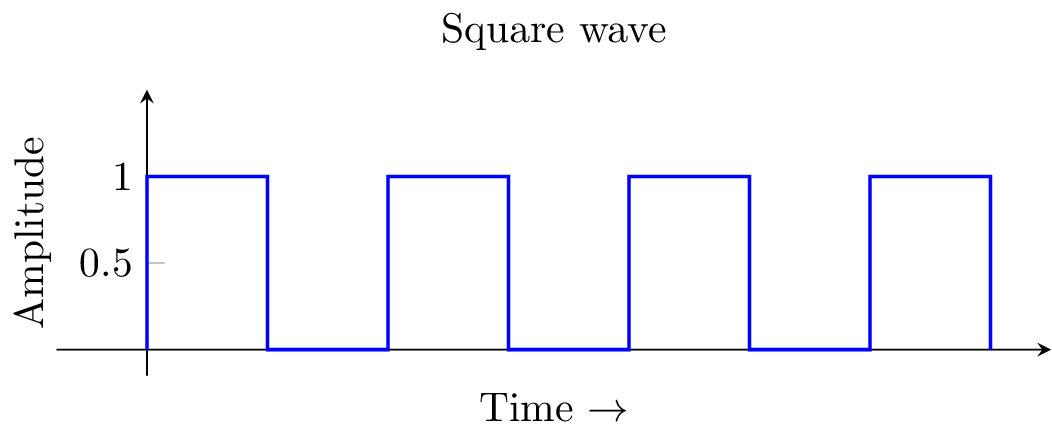 Square
Sawtooth
Hall Effect Sensor
Encoder
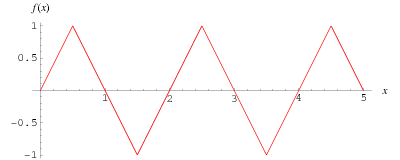 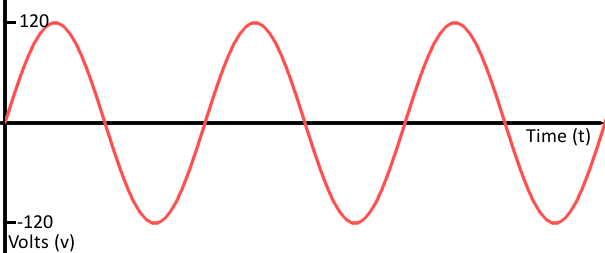 Triangular
Analog/sine
Magnetic Sensor
Most sensors
Magnetic Sensor
Inductive
Where do we use it?
2 Wires
Produces triangular wave
Used for rotational position
Must be moving to generate signal
uses voltagecreated by electromagnet to determine proximity
No friction involved (no wear)
CPS (Crankshaft Position Sensor)
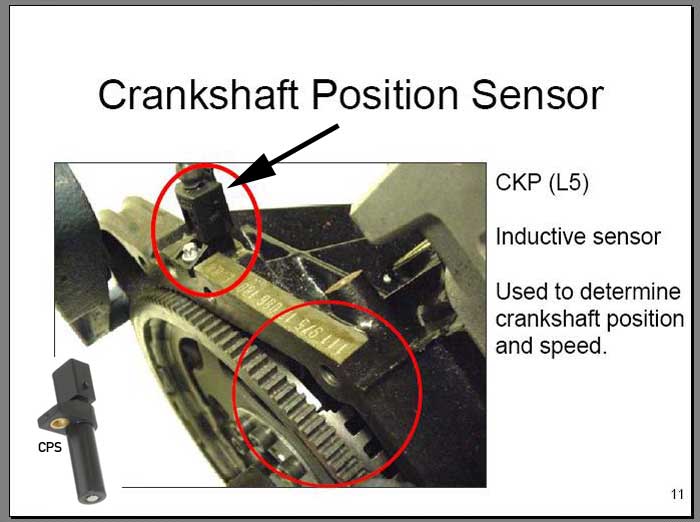 Magnetic Sensor
Hall effect
Where do we use it?
3 Wires
Produces square wave
Either on or off based on proximity of a magnet
Typically used to count rotations
Track Speed
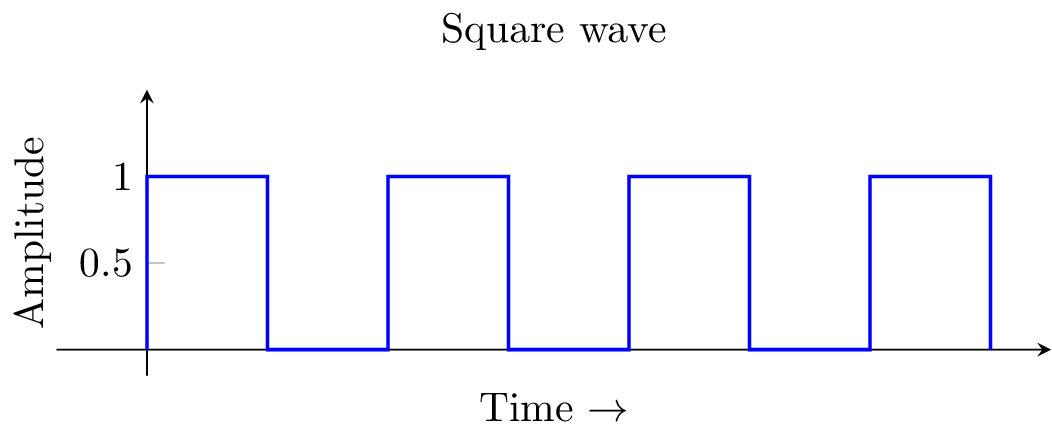 Potentiometer
Rotational & linear
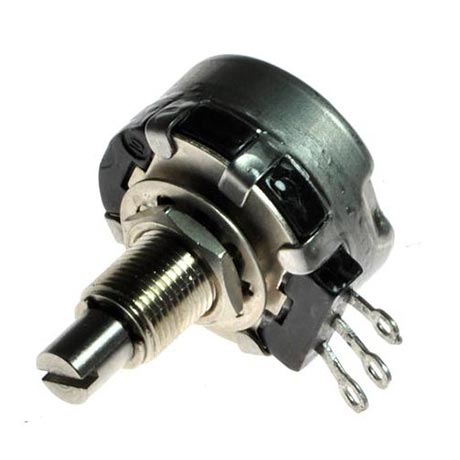 3 Wires
0-5V analog voltage
Potentiometer: “variable resistor”
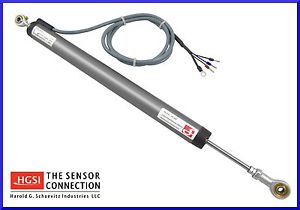 Where do we use it?
Used for TPS (Throttle Position Sensor)
Capacitance meter
Part of flex fuel sensor
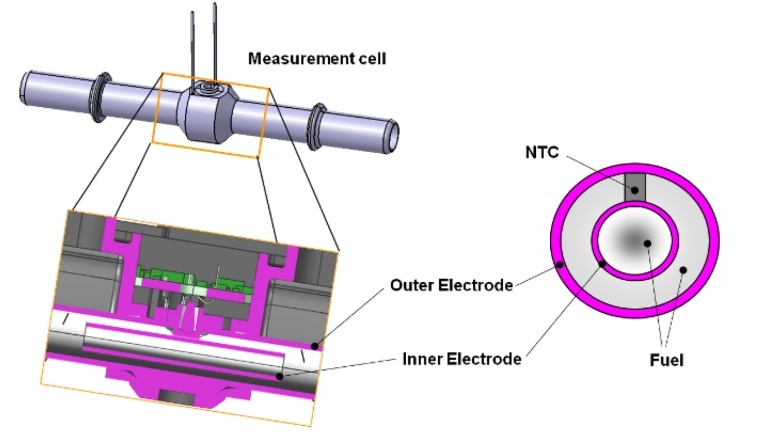 Sends an AC Voltage
Measures Capacitance of Fuel (related to change in voltage)
Outputs a oscillatory voltage response (sine wave) at signal wire 
Frequency of output is proportional to  ethanol %
Sine wave converted to steady voltage via the Flex Fuel module, then sent to EMM
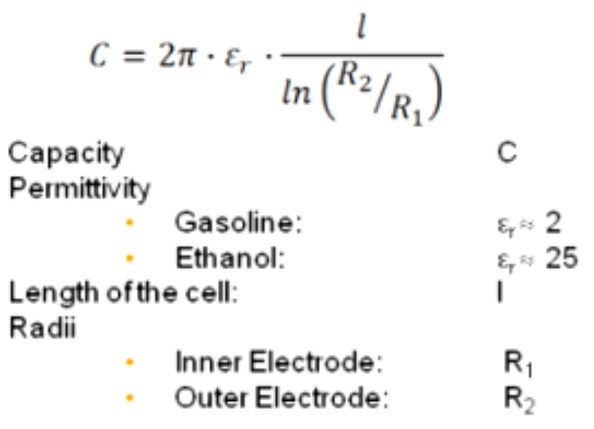 Mass Air Flow (MAF) Sensor
5/6 Wires
Typically outputs a 0-5V analog signal, some output PWM
Hot wire, cold wire, or mechanical
Where do we use it?
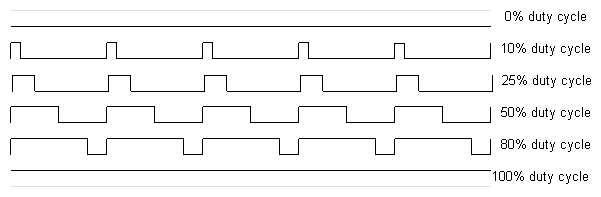 Can be used on Dyno
Not currently used
Thermocouple
2 Wires
Generate a voltage based off of the temperature differential between hot and cold end with different metals
Needs reference from cold side
Seebeck Coefficient
Types J, K, T, N, E, B, R, S
All of ours are type K
Chromium-Alumel
Cheap, wide temperature range
Up to 1100oC
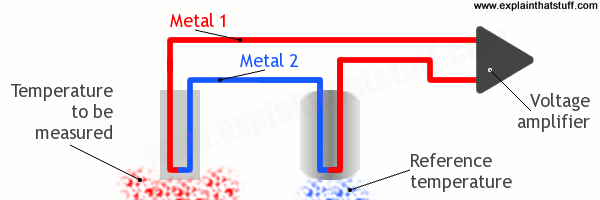 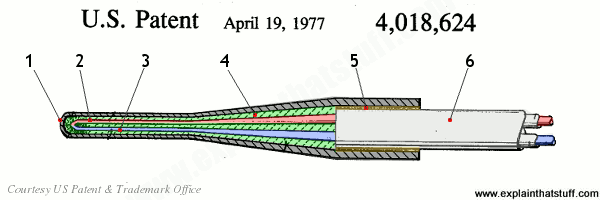 Where do we use it?
Head temp
Exhaust on chassis
Intake
Thermistor
“Thermal Resistor”
2 types: NTC and PTC
Change resistance based off of their temperature
Temperature sensing applications typically use NTC, so the higher the temperature, the higher the voltage
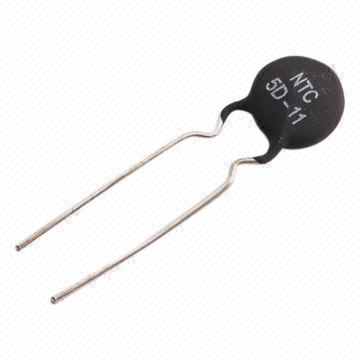 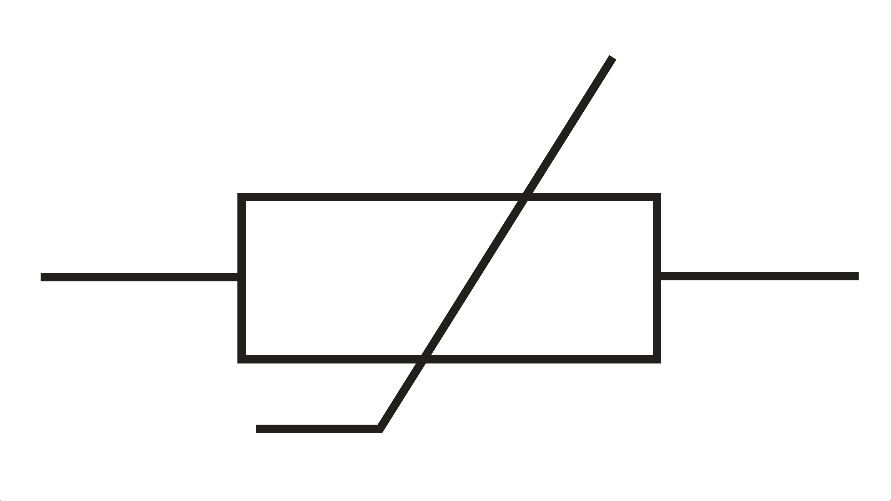 Where do we use it?
Not currently being used
Stator & Magneto
Where do we use it?
3 or 6 Wires
Stator is the stationary winding
Magneto is the permanent magnet that spins to generate power
20V AC/Phase
Magneto provides the initial current to start the engine (pull start) and charges the battery
Rectifier converts to 12V
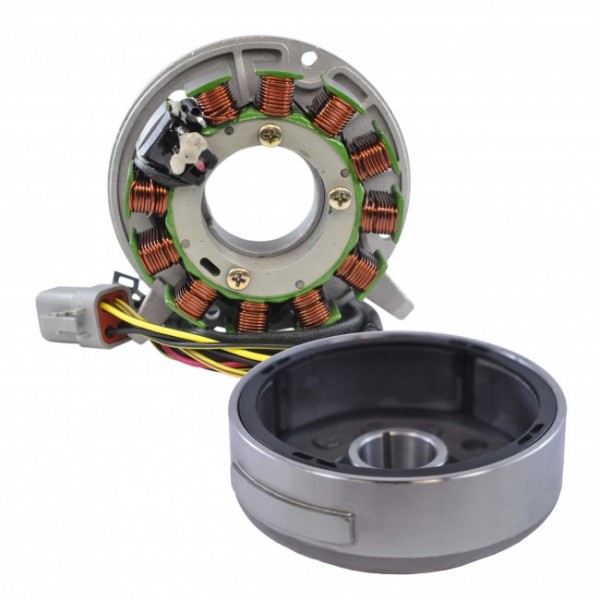 Generating electricity
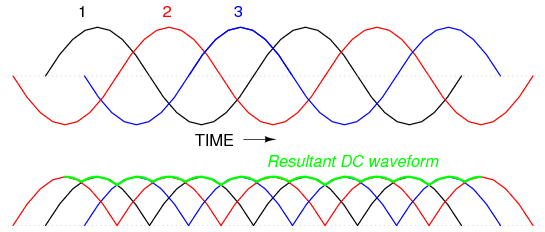 V
Magneto and starter
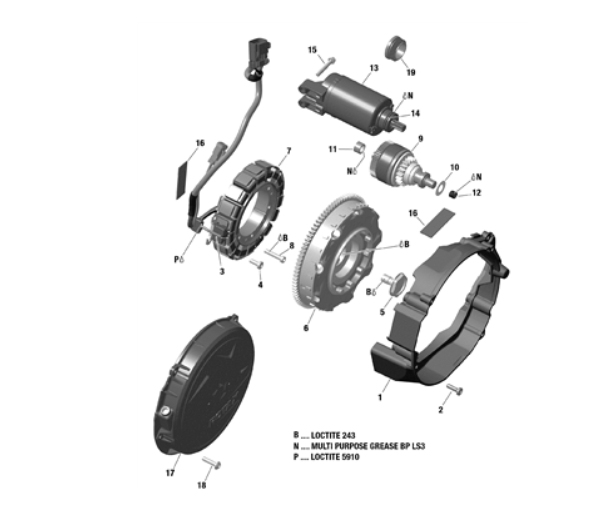 Starter
Stator
Magneto
Credit: Skidoo
Manifold absolute Pressure (MAP) Sensor
3 Wires
0-5V analog 
Reads the vacuum of the intake manifold to determine engine load
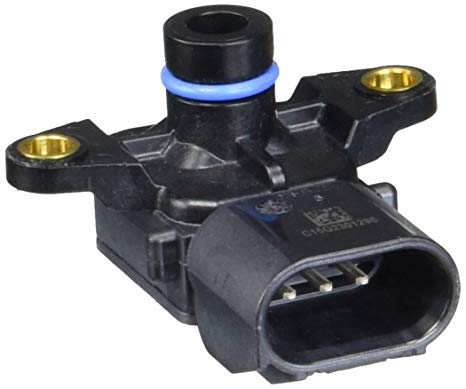 Where do we use it?
We currently don’t
Injectors
2 Wires
Pulse driven, 55V DC, electromegnet
Voice Coil (on our sled)
Injection quantity/ duration dependent on voltage
Where do we use it?
ETEC direct injectors
02 sensor
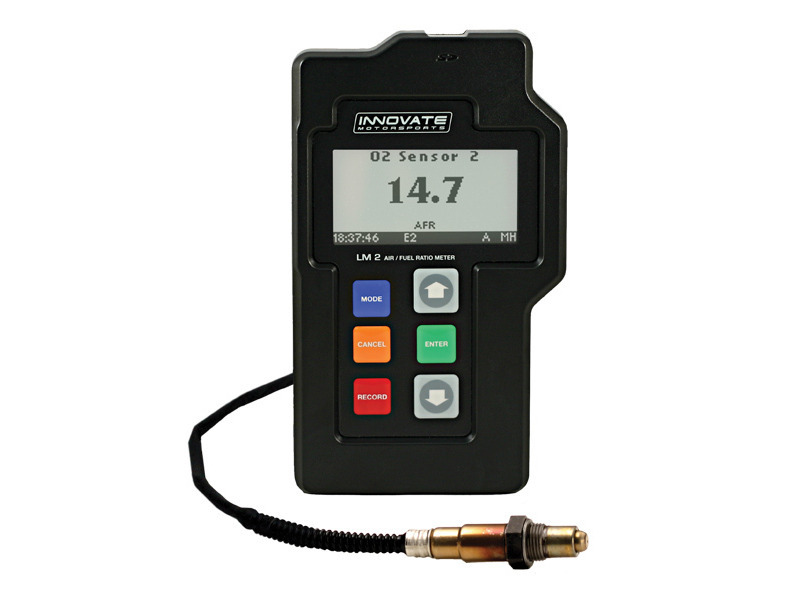 Typically voltage between 0-1V
Placed in exhaust stream
Tells quantity of O2 present in exhaust gases (lambda not phi)
We use an Innovate LM-2 AFR meter
Where do we use it?
In the exhaust stream on dyno
Would make closed-loop emissions if on chassis
CAN Bus
general
2 Wires
Developed at Bosch
“Controller Area Network”
Differential Signal – High and Low signal state determined from the voltage difference between two signal lines 
Message-based rather than address-based
Each message starts with a message ID, and devices on the network can choose whether or not to pay attention
Also for BUDS diagnostics/ reads
Where do we use it?
All CAN signals from ECU
Hopefully on dyno someday
Can bus
Signal example
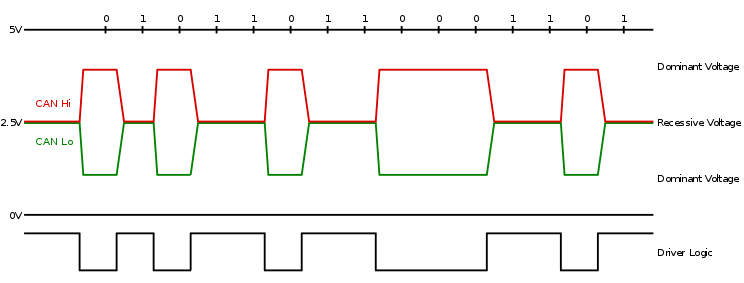 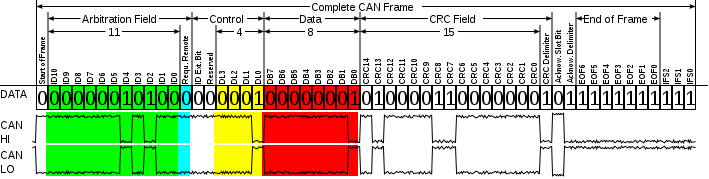